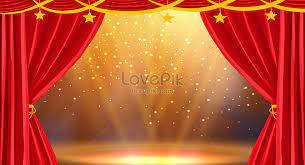 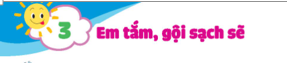 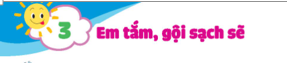 YÊU CẦU CẦN ĐẠT
- Nêu được các việc cần làm để giữ đầu tóc, cơ thể sạch sẽ .
- Biết vì sau phải giữ đầu tóc, cơ thể sạch sẽ.
- Tự thực hiện tắm, gội đúng cách.
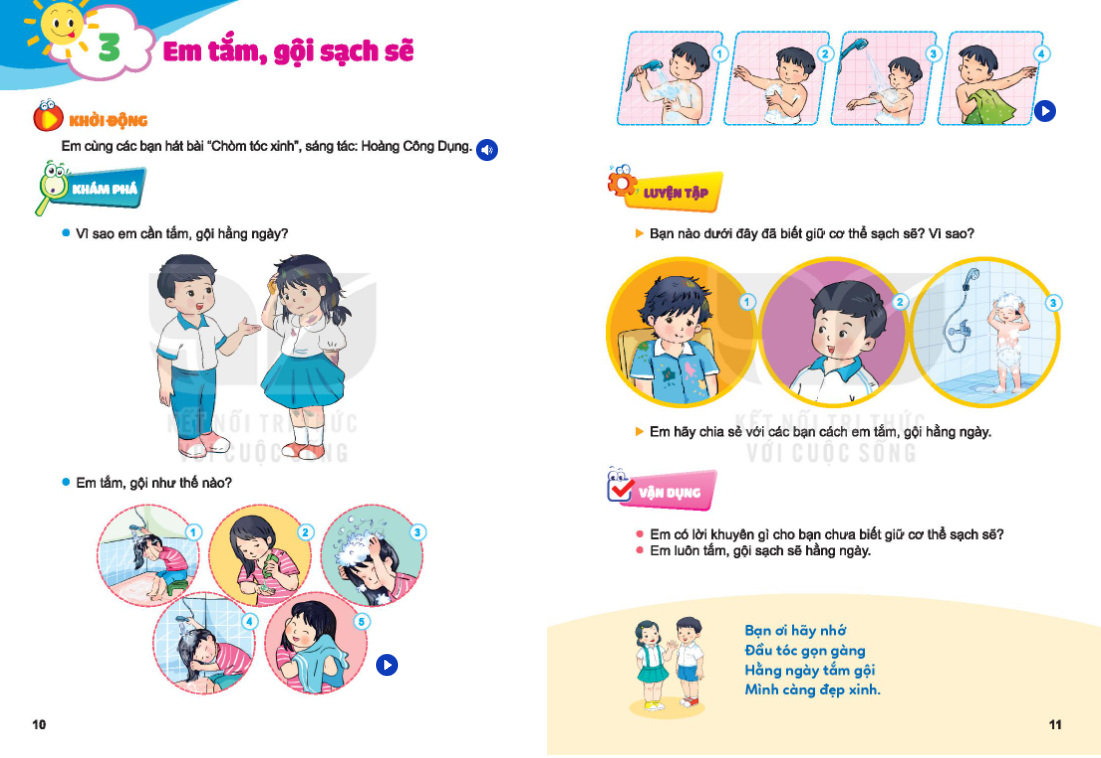 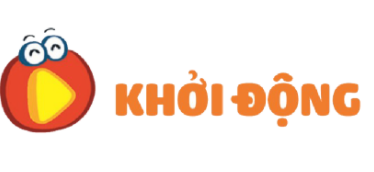 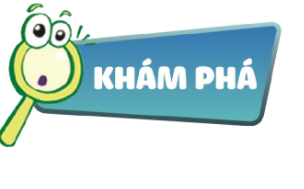 Vì sao em cần tắm, gội hằng ngày ?
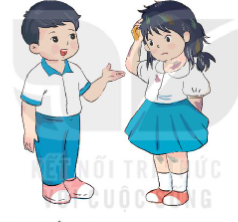 * Tắm gội hằng ngày giúp cơ thể luôn khoẻ mạnh, sạch sẽ, thơm tho.
 * Cơ thể khoẻ mạnh sẽ giúp em tự tin, vui vẻ, thoải mái hơn.
Em  gội  đầu  như thế nào ?
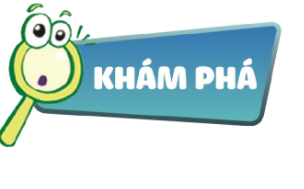 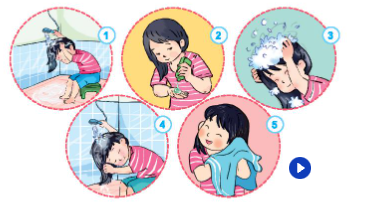 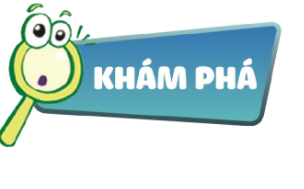 Các bước gội đầu
2.Cho dầu gội đầu lên tóc
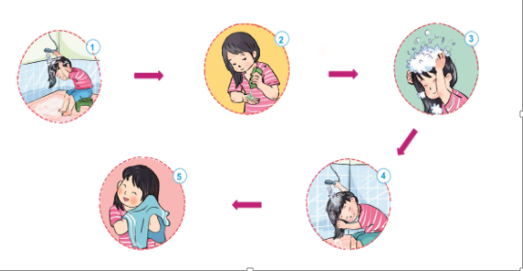 GỘI ĐẦU 
ĐÚNG CÁCH
3.Gãi đầu
 với dầu gội 
cho thật sạch
1.Làm ướt tóc
5.Dùng khăn lau khô tóc
4.Làm sạch dầu gội bằng nước sạch
Em  tắm  như thế nào ?
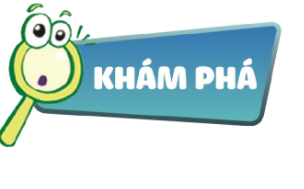 3.Xả lại bằng nước sạch
1.Làm ướt người bằng nước, 
xoa xà phòng khắp cơ thể
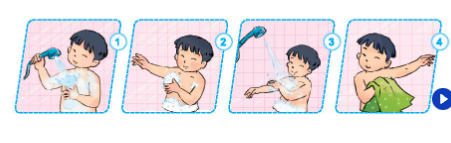 2.Kì cọ làm sạch cơ thể 
bằng tay hoặc bông tắm
4.Lau khô bằng khăn mềm
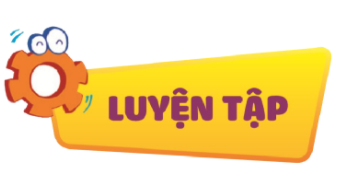 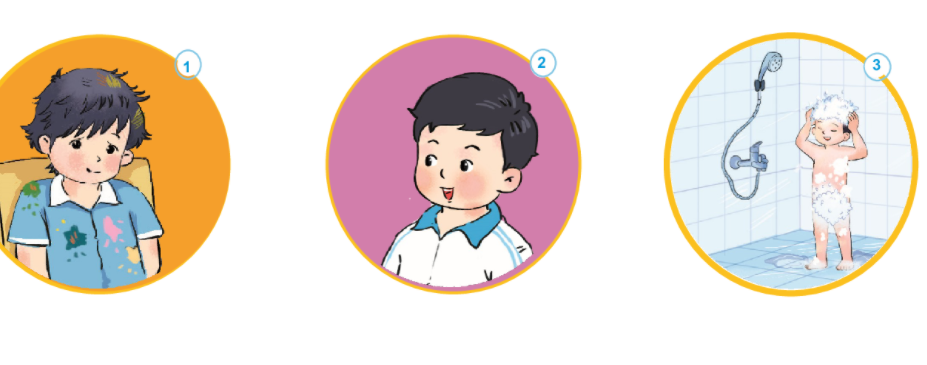 Em chọn bạn biết giữ cơ thể sạch sẽ
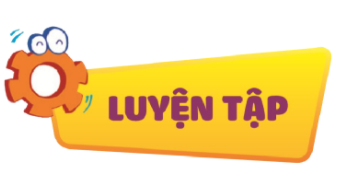 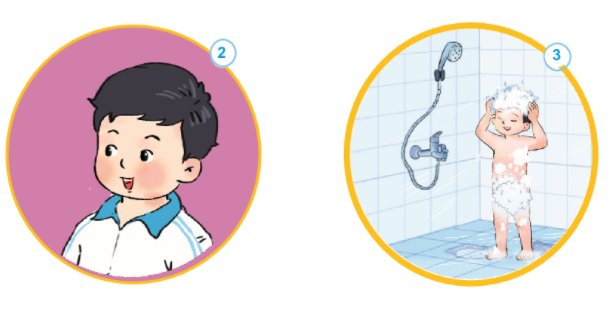 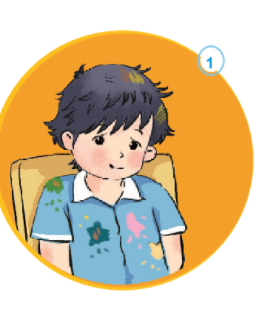 Bạn biết giữ cơ thể sạch sẽ
Bạn chưa biết giữ cơ thể sạch sẽ
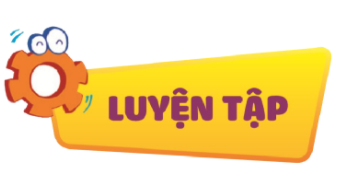 Hãy chia sẻ với các bạn cách em tắm,  gội hằng ngày.
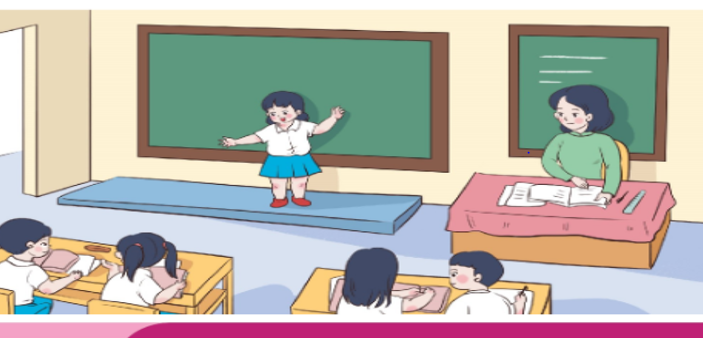 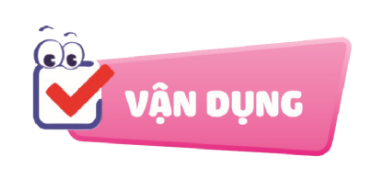 Em sẽ khuyên bạn điều gì ?
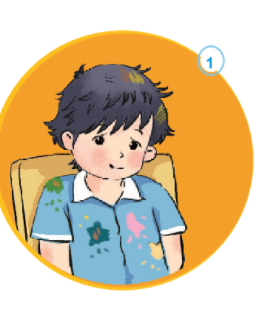 Cắt tóc
Tắm, gội sạch sẽ
Đừng chơi nơi quá bẩn
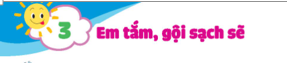 Hãy tắm, gội thường xuyên để có cơ  thể luôn sạch sẽ và khoẻ mạnh.
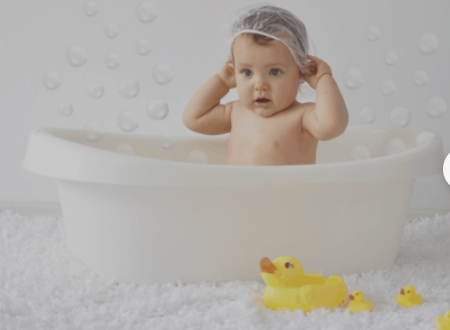 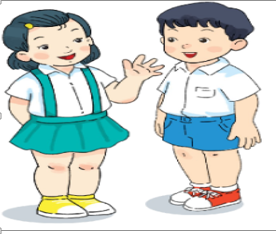 Bạn ơi hãy nhớ
Đầu tóc gọn gàng
Hằng ngày tắm gội
Mình càng đẹp xinh